Quarry Lagoons (Inspections)
[Speaker Notes: A large quarry settlement lagoon, note the rockfill embankment dam retaining the impounded water and the subsidence at the far end.]
Two types of lagoons commonly found in quarries
Below Ground level lagoons
Excavated into the underlying strata usually represent little hazard in terms of geotechnical failure

Above Ground Level Structures
Can be concrete or metal constructions but are most commonly embankment type dams, inherent dangers from a number of geotechnical failure mechanisms, careful inspection and monitoring required.
[Speaker Notes: Below ground level lagoons are, in almost every case, preferable to above ground impoundments. At the planning stage careful consideration should be given to the benefits in terms of inspection requirements, maintenance, restoration and long term risk factors of below ground solutions compared to above ground ones. Any potential additional effort and expense associated with the excavation of a lagoon is often easily offset over the lifetime of the structure.]
What are Embankment Dams?
An embankment dam can be defined as: an artificial bank of geological material raised above the immediately surrounding ground with the purpose of confining material in a liquid or semi liquid state.
In quarries they are commonly used for the construction of silt lagoons, freshwater reservoirs and dust suppression ponds etc.
In terms of the 1999 Quarries Regulations all embankments dams are classified as tips, in this respect a tip “means an accumulation or deposit of any substance at a quarry (whether in a solid or liquid state or in solution or 
suspension)”
[Speaker Notes: Dams, lagoons, ponds, washout pits etc. are all encompassed by the term tip, it does not matter how large or small they are. Tips consisting of liquid or semi liquid material have greater potential for mass movement than do solid tips. This is why regular and effective inspections are so important. Any indication that a dam is or is likely to become insecure is reportable under RIDDOR regulations.]
Types of Embankment Dam
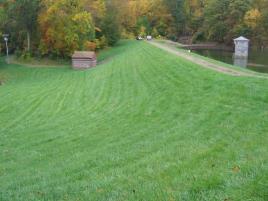 Earthfill Embankmentssoil, overburden, clay, silt, sand, gravel, fines etc.

Rockfill Embankmentsscalpings, crusher run, discard rock, graded aggregate etc.

Or a combination of the two
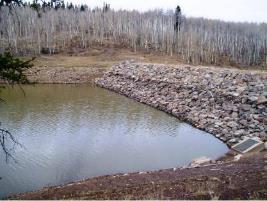 [Speaker Notes: Dams / Lagoons at quarries tend to be constructed of material which is readily available on site. A well designed dam which makes the best use of the available materials can be both economical to construct and safe but a poorly designed or constructed dam can be very expensive to build and maintain and potentially present significant stability issues …. See Below.]
The Danger
Any body of liquid above surrounding ground levels contains stored energy, the larger the volume the greater the stored energy.
An uncontrolled release of this energy (i.e. dam failure) can have catastrophic effects on people and property downstream of the dam.
Bento Rodrigues dam disaster 2015
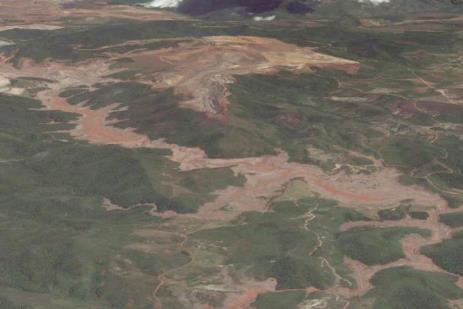 [Speaker Notes: There have been a number of high profile mining related dam failures in recent years which have hit the headlines due to the devastation caused, however the uncontrolled release of fluid, even from a very small dam, can represent a significant risk to life in the immediate area.
Despite this, there is often significantly less design work undertaken for these small dams than for the very large ones that hit the headlines.]
Seepage and Leakage
Seepage – is the flow of water from the lagoon to the downstream side of the dam. All embankment dams will experience seepage. The rate of seepage is dependent on the permeability of the materials used and the water levels in the dam but part of the embankment will always be saturated, the upper surface of the saturated zone is known as the Phreatic surface.
[Speaker Notes: Steady state seepage is an indication of a healthy embankment dam, any change in the rate of seepage (both increasing or decreasing) where there is no corresponding change in impoundment levels should be investigated.]
Seepage and Leakage
Leakage – is the unplanned escape of water from a dam. This may be minor or it may be catastrophic leading to dam failure. Even minor leakage should be investigated, recorded and carefully monitored as minor leakage often leads to more serious conditions if not checked.
[Speaker Notes: Note- unplanned, not necessarily uncontrolled, but unplanned leak can lead to uncontrolled release]
Common Failure Mechanisms
Slope Failure
Piping Failure
Over topping
Seismic induced Failure
Rapid draw down
[Speaker Notes: Of these Over topping  is the most common cause of failure of embankment dams in quarries (usually due to insufficient free freeboard or overflow provision)
Seismic = Natural and Blasting – saturated earthfill embankments rapidly lose strength when subjected to vibration]
Slope Failure
Slope Failure
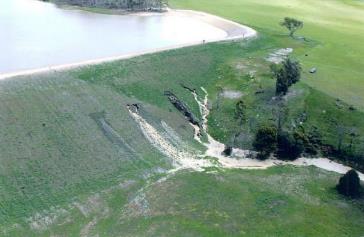 [Speaker Notes: It is clear that both of these dams are in distress, the left picture shows a dam undergoing slope failure due to an uncontrolled phreatic surface, it would appear that previous instability has been mitigated by the addition of material at the toe but this has proved insufficient in this area.
The picture on the right shows a dam with an uncontrolled phreatic surface, in this case the dam appears to be close to overtopping possibly due to insufficient overflow capacity.]
Piping Failure
Piping Failure
Teton Dam Failure (1976) Series of Photographs by Mrs E Olson
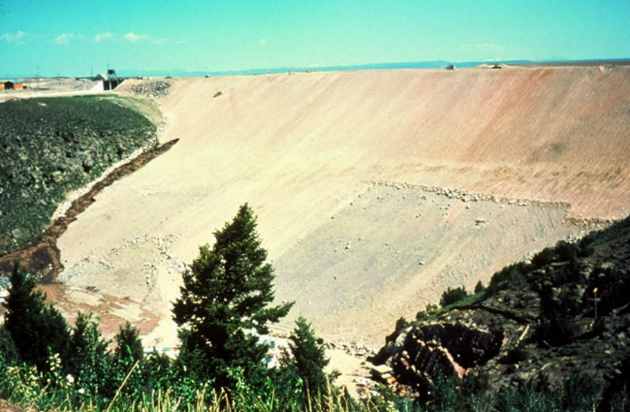 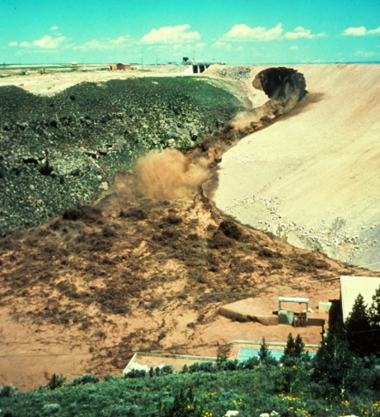 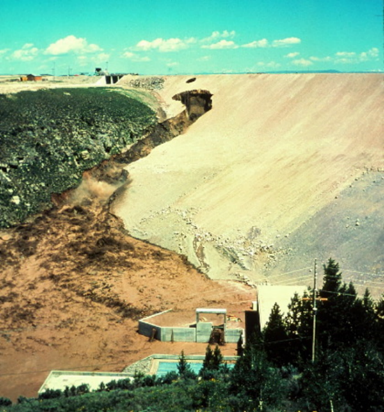 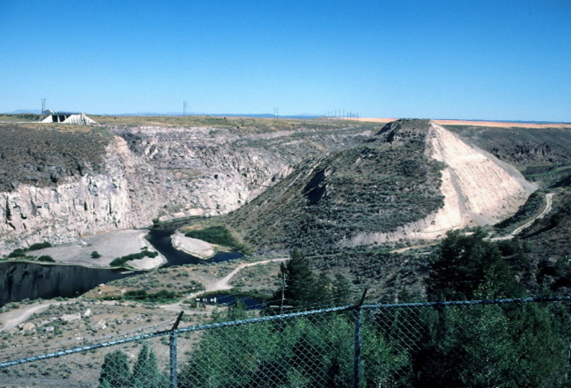 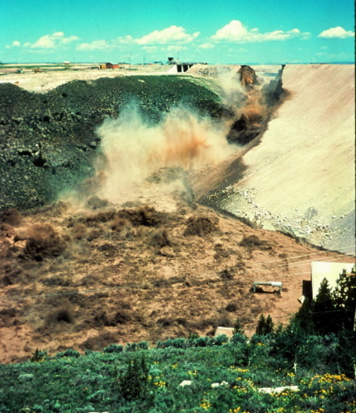 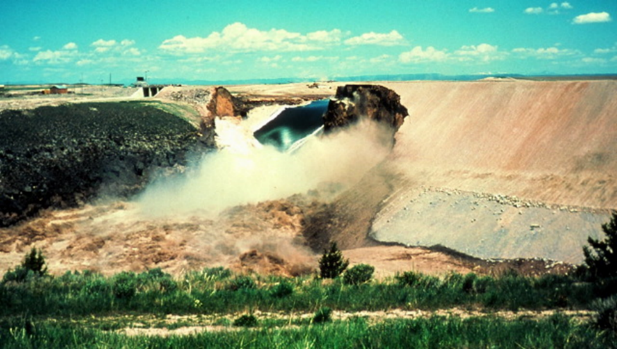 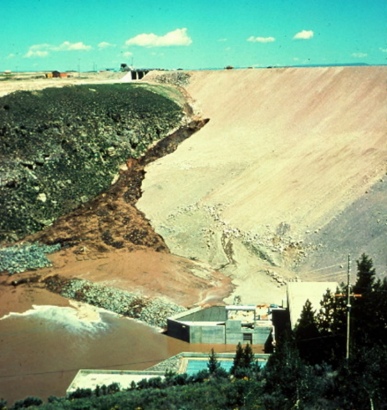 [Speaker Notes: This series of pictures illustrates just how rapidly a large dam can be overwhelmed once failure (in this case piping) starts to occur.]
Overtopping
Overtopping
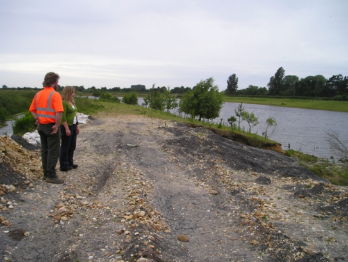 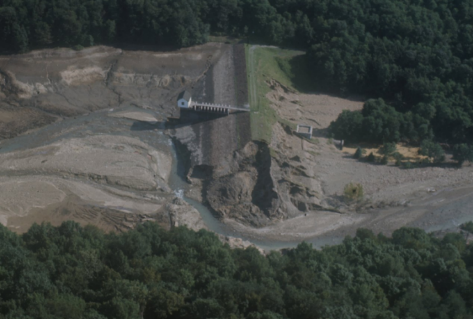 [Speaker Notes: Failure caused by overtopping is probably the most common mechanism of failure in UK quarries. On the left is a small scale failure of an embankment dam in a UK quarry, you can see the remedial works to repair the dam wall, but if adequate spillway provision is not provided this failure will reoccur. The one the right is a large dam in the USA completely destroyed by overtopping.]
Seismic Loading
Seismic Loading is an additional loading placed on the embankment by vibration. This vibration can be a natural phenomena such as an earthquake or it can be man made, vibration caused by blasting for example. In either case the embankment dam should be designed to resist the highest foreseeable loading from vibrations.
[Speaker Notes: Seismic Loading is an additional loading placed on the embankment by vibration. This vibration can be a natural phenomena such as an earthquake or it can be man made, vibration caused by blasting for example. In either case the embankment dam should be designed to resist the highest foreseeable loading from vibrations.]
Rapid drawdown
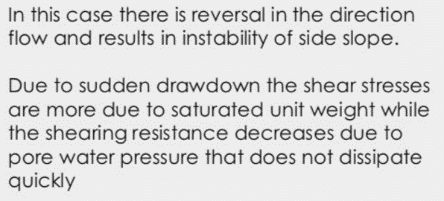 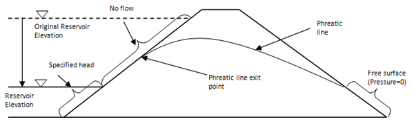 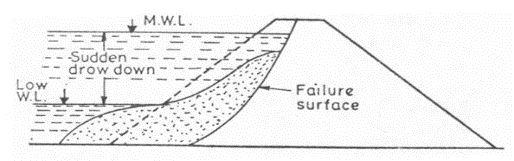 [Speaker Notes: The Excavations and Tips rules of the quarry should address lagoon management, and procedures should detail the permissible rate of drawdown of the water level. This is often overlooked particularly when clearing out silt from a lagoon when water is pumped out as quickly as possible.]
Lagoon Inspections
When conducting inspections the following areas of the dam should be examined
Crest
Downstream slope
Upstream slope
Overflow pipes
Freeboard
Spillways
Abutments
Upstream and downstream areas
[Speaker Notes: When conducting inspections its is important to note even subtle changes, a photographic record is a good way of documenting both the inspection and the evolution of the dam. It is also important to consider not only the dam structure itself but also its surroundings, you should always ask yourself what has changed since the last inspection.]
Inspections
Embankment Crest – Check For:
Misalignment
Cracks, longitudinal or transverse 
Settlement
Excessive or deep rooted vegetation
Animal Burrows
Inclined fence  or marker posts
Inspections
Embankment Slopes – Check for:
Seepage or signs of seepage (such as lush vegetation)
Is seepage new or is there increased flow
Is seepage cloudy (may be indication of piping)
Slides or signs of slides (semi circular cracks, bulges)
Animal Burrows
Excessive or deep rooted vegetation
Depressions
Longitudinal cracks
Erosion gullies (especially around groins)
Inspections
Overflows, spillways – Check for:
Is there sufficient freeboard (minimum 1m)
Is there sufficient controlled overflow capacity
Do overflow pipes extend beyond toe of embankment
Are spillways adequately protected from erosion
Condition of overflow pipes (any signs of blockage)
Inspections
Upstream / Downstream – Check For:
Sink holes, Sand boils (may indicate piping)
Debris in water that could block overflows
Changes in controlled seepage (eg increased or loss of flow in toe drains)
Water Quality
Any changes that affect hazard level (eg new porta cabin down stream of dam)
[Speaker Notes: One or more of these defects may be present at a Dam and may not give immediate cause for concern, however if, for example, new cracking appears or cracking is becoming progressively more enlarged, its probably time to consult a specialist. Similarly vegetation on the Dam can often have a stabilizing influence, if however this vegetation becomes invasive the root system could provide a corridor for piping failure and it should be removed.]
When to seek further help
Several of the deficiencies covered here are very serious. If you observe any of the following deficiencies, you should consult a qualified geotechnical specialist: 

Sand boils or turbid seepage. 
Seepage that has increased since the last inspection (taking the reservoir level into consideration). 
Cracking that extends below the  level or potential reservoir level. 
Transverse and longitudinal cracking. 
Deep-seated slides or bulging associated with slides. 
Sinkholes or other large depressions. 
Deep-rooted vegetation that needs to be removed. 
Drains that are no longer flowing. 
Changes to where people are likely to be working on site (e.g. new sinking below lagoon level)
Blasting in close proximity to a lagoon


	Remember, whenever you are unsure whether or not a condition poses a threat to the safety, you should discuss your findings with a qualified geotechnical engineer.
[Speaker Notes: We will see in the next slide photos of some of the defects listed here but remember that these are often subtle and may not appear as conspicuous as in the photos. For example Sand Boils occur where sediment laden water flowing under a dam emerges at the surface, the textbook appearance is of a circular “mud volcano” but in reality sand boils are often seen as no more than a sediment coating on the surface of the downstream ground.]
Things to look out for
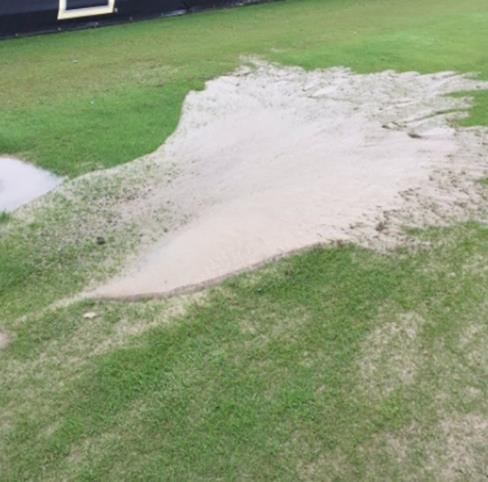 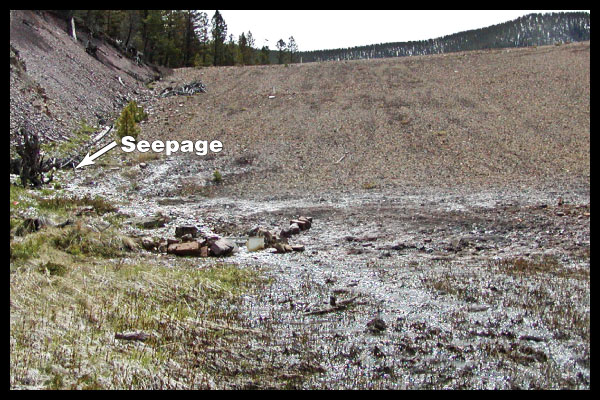 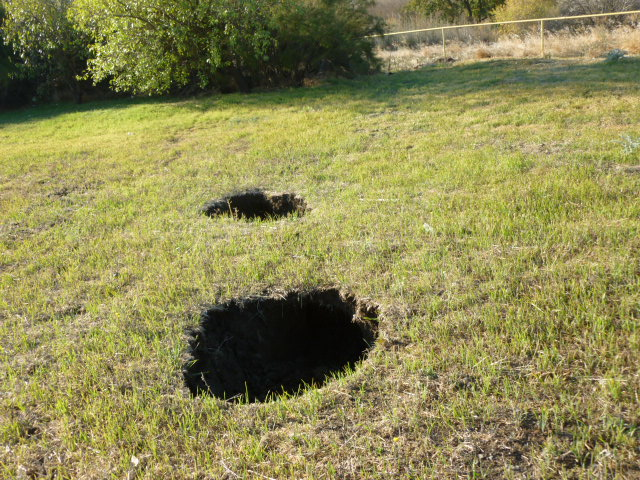 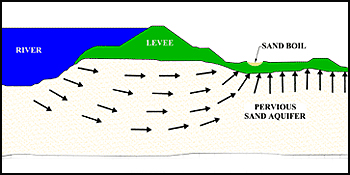 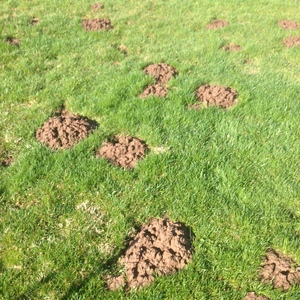 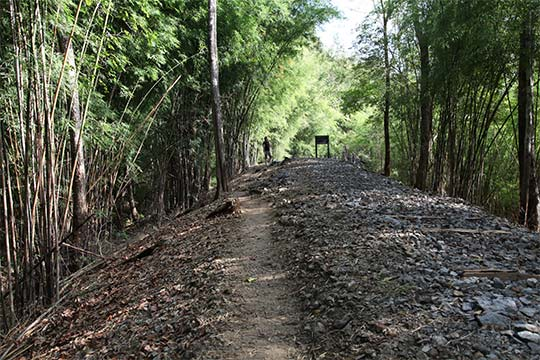 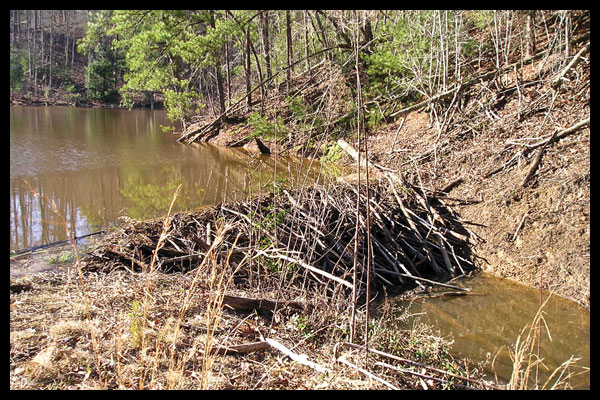 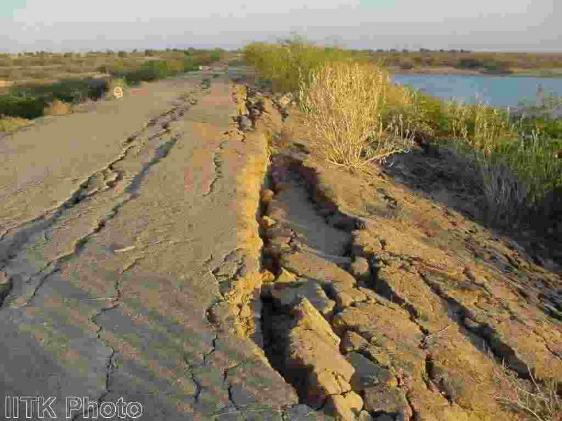 Inspections
[Speaker Notes: This slide gives a graphical representation of the common problems that can occur with embankment dams of all types and can be used as an aid in the field]
Above all think what could go wrong
The End